Frontier behavioral healthTRUEBLOOD PROGRAMS
Jan Tokumoto
Chief Operating Officer
Mental Health Professionals co-respond with law enforcement officers to calls for service where an individual is experiencing a behavioral health crisis.
CO-RESPONDER TEAMS
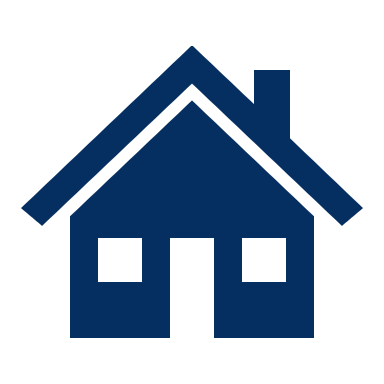 Program Overview
Permanent Supportive Housing model
$1,200 subsidy per month for 6 months
Client choice determine the appropriate housing option
Coordination and collaboration with the landlord and involved community partners
Forensic harps
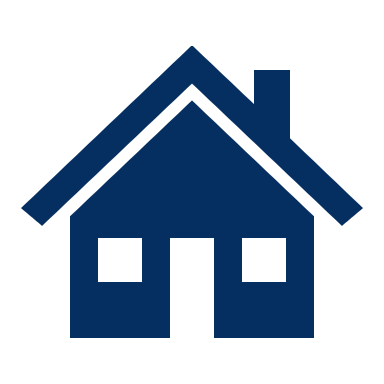 Eligibility: 
Ordered to outpatient competency restoration
High unitizer/intensive case management list
Referred by Forensic Navigator for OCRP

Staffing
Supervisor
Housing Specialist
Certified Peer Specialists (2)
Forensic harps
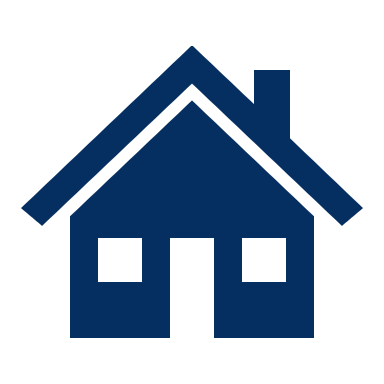 Stabilization HARPS
Eligibility:
At least one prior contact with the forensic mental health system in the past 24 months, or were brought to a Crisis Triage or Stabilization facility via arrest diversion;
Contact with the co-responder team 
Admitted to ESH for competency evaluation/restoration 
Cited and released by law enforcement with instruction to appear in court to determine need for competency evaluation
Symptoms of a MH or SUD and have been arrested frequently (high utilizer)
History of being a Trueblood Class Member
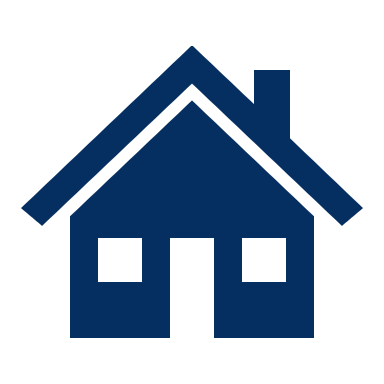 STABILIZATION HARPS
Eligibility:
Need assistance accessing independent living options and would benefit from short-term housing assistance beyond the 14-day vouchers;
Diagnosed with an acute behavioral health disorder and assessed to need housing support;
Unstably housed;
Currently not involved in OCRP;
Does not meet Involuntary Treatment Act commitment criteria.
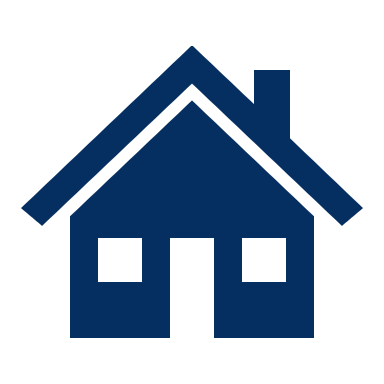 STABILIZATION HARPS
FORENSIC PATH
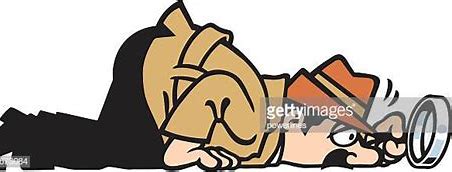 ELIGIBILITY:
Individual is a high utilizer within the forensic mental health system. 
High Utilizer: Individual has prior referrals for competency evaluation or restoration, prior inpatient psychiatric treatment episodes, criminal justice involvement, and homelessness
Services provided to individuals in the region
STAFFING:
Supervisor
MA clinician; BA clinician
SUDP; Peer Support Specialist
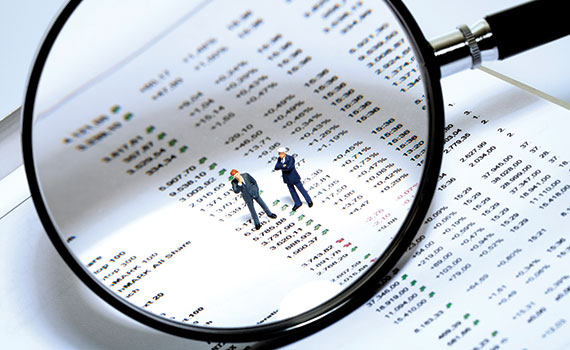 FORENSIC PATH
OUTPATIENT COMPETENCY RESTORATION
MOBILE CRISIS RESPONSE
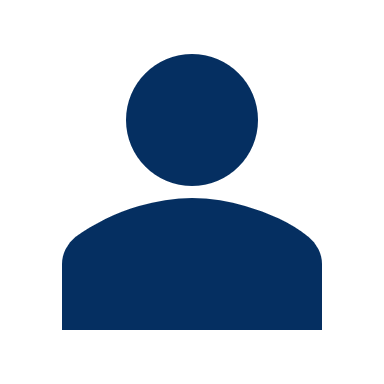 STAFFING:
1 FTE supervisor
1 FTE MA
2 FTE BA
1 FTE SUDP
.75 FTE Peer Support Specialist
MOBILE CRISIS RESPONSE
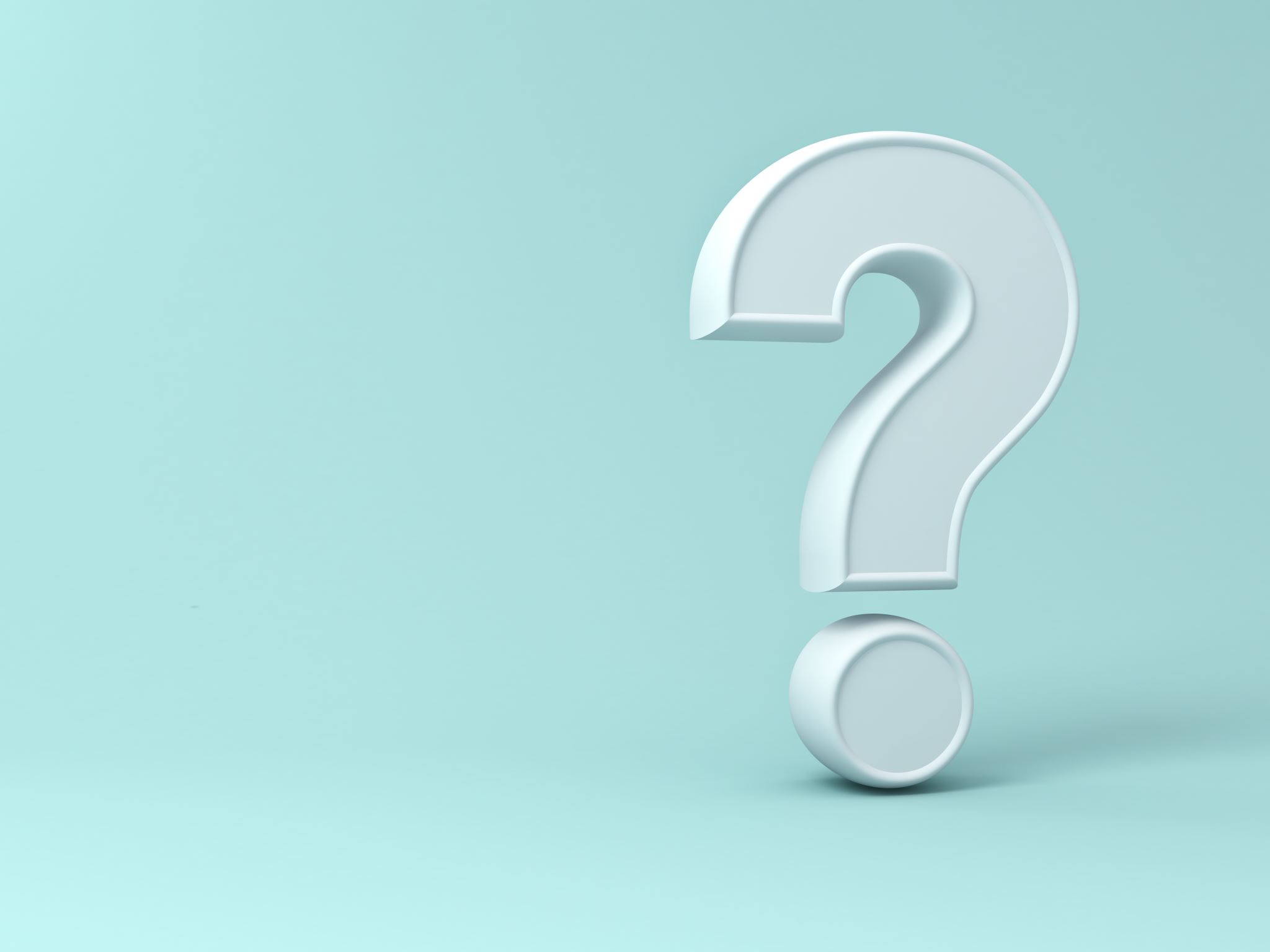 QUESTIONS?